IGI Template Guide
Fonts

For titles and subtitles: Arial Bold
For body text: Calibri Light

Subtitle Color: Blurple (#5857FF)
Title Color: Deep Blue (#292D39)
Background Color: White
IGI Logos
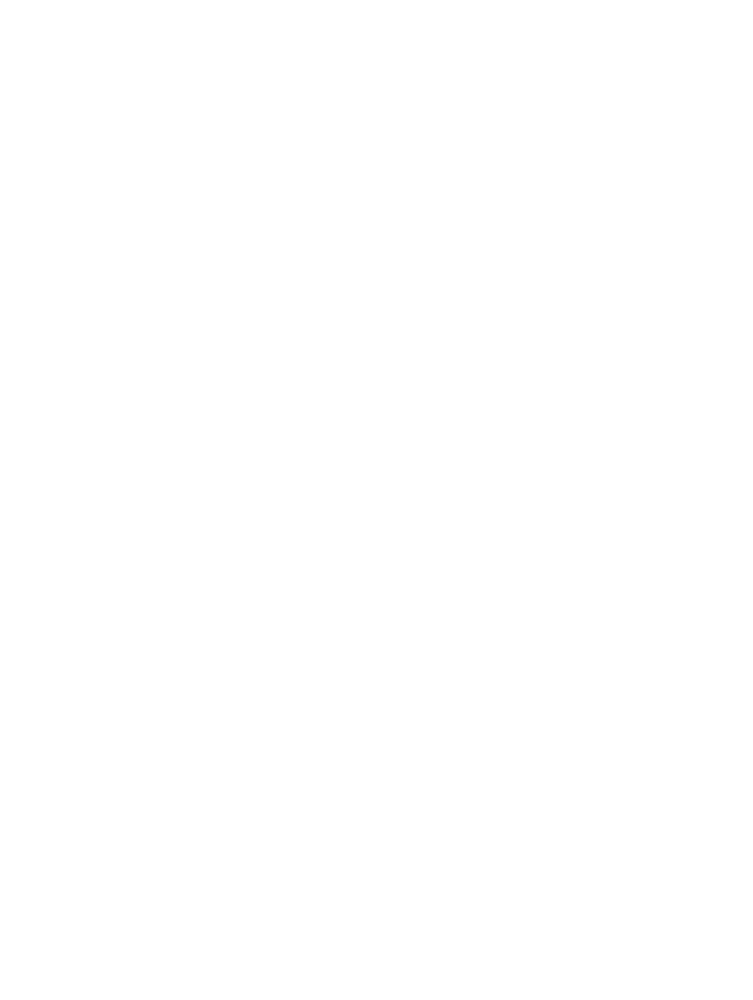 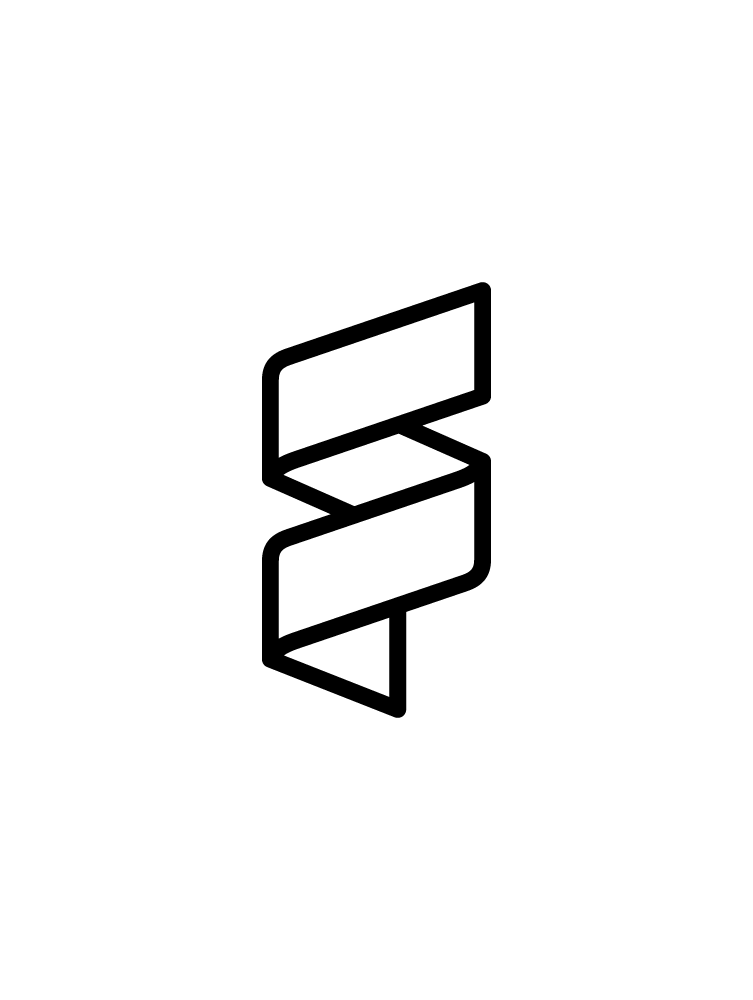 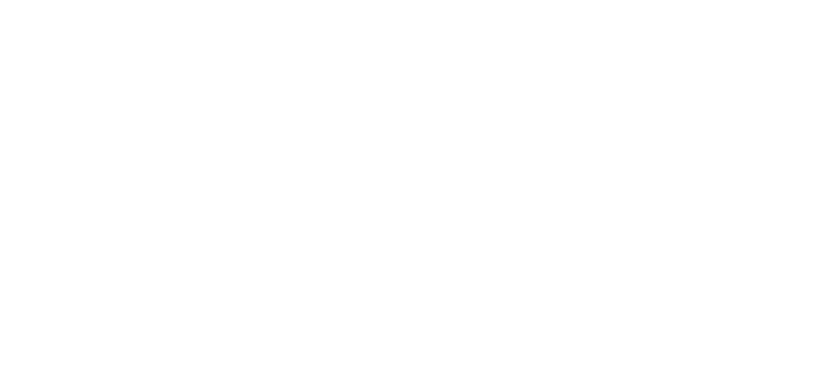 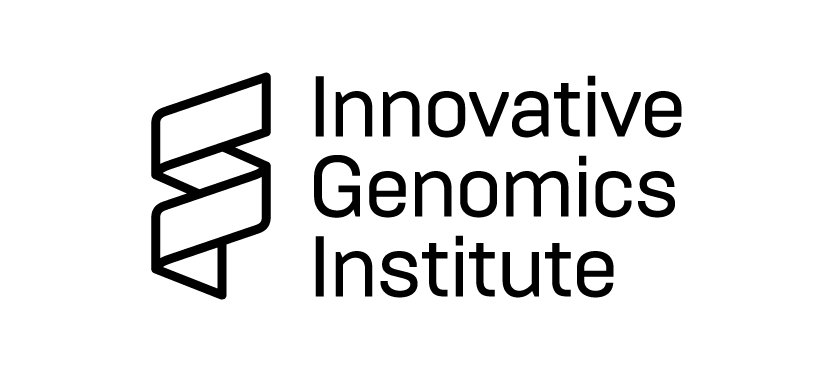 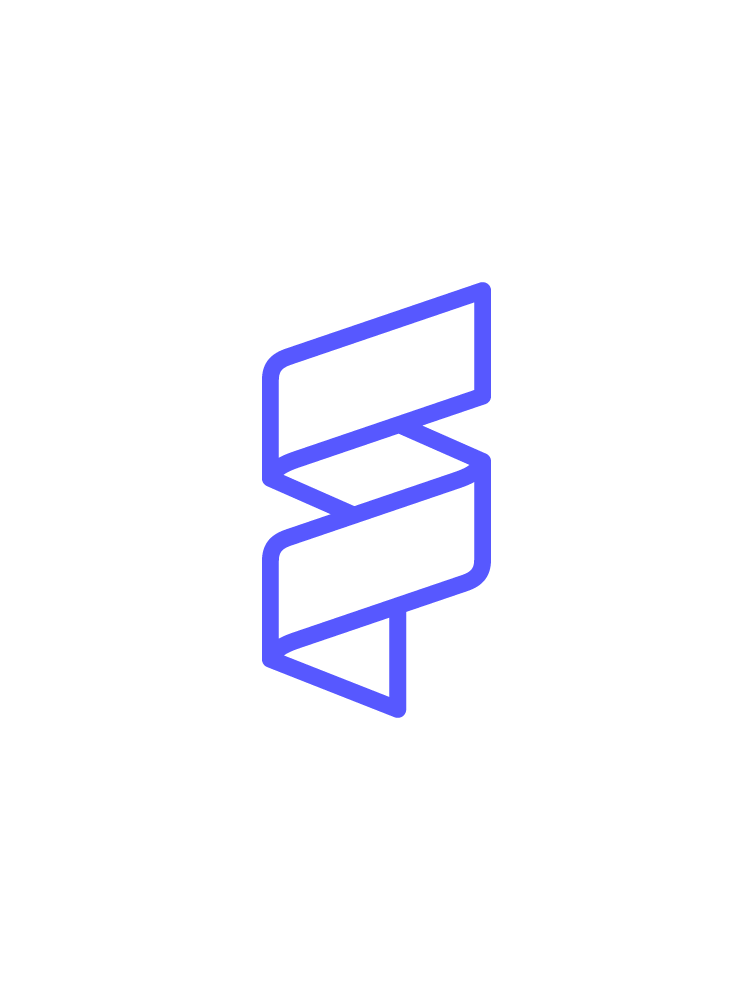 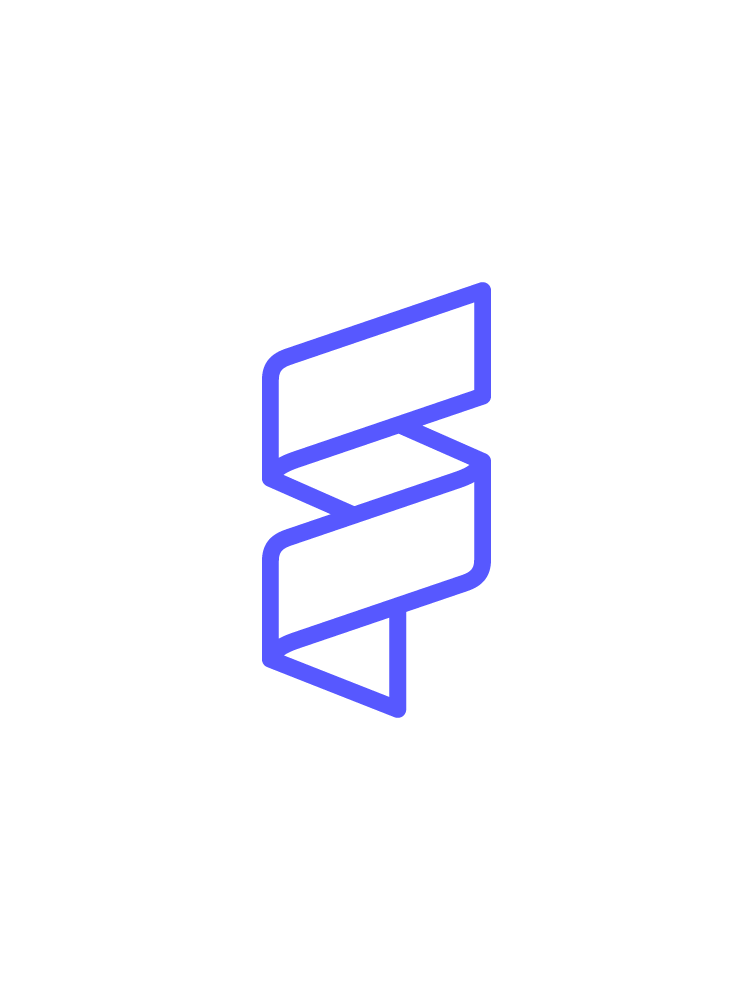 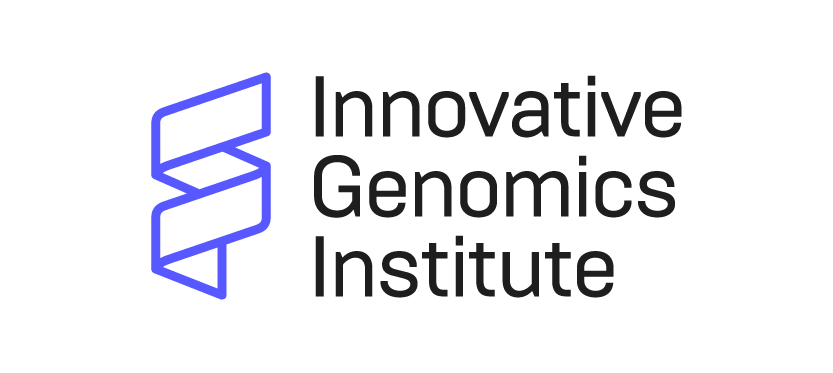 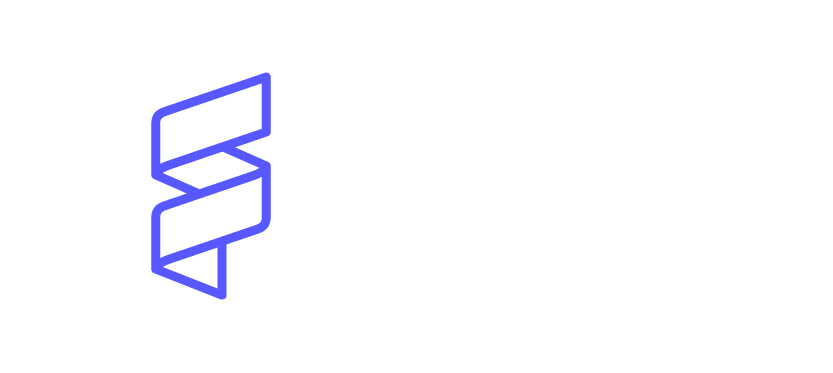 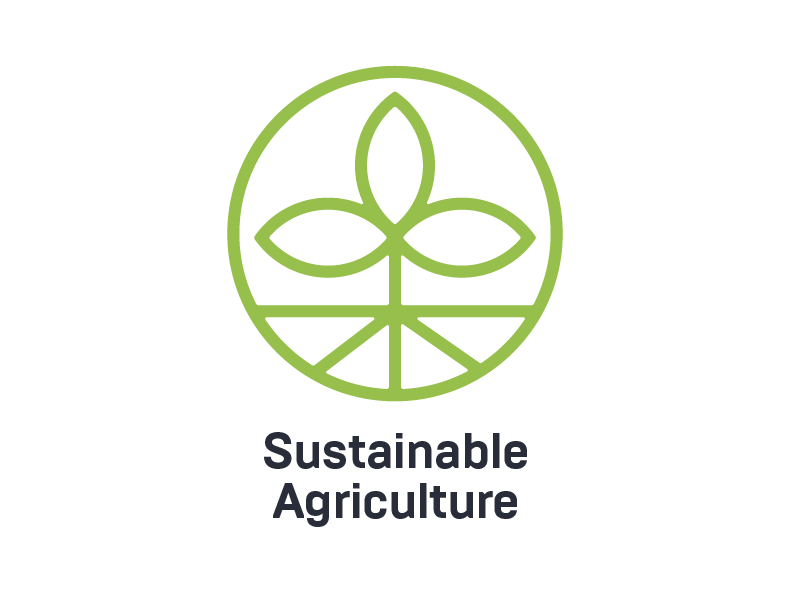 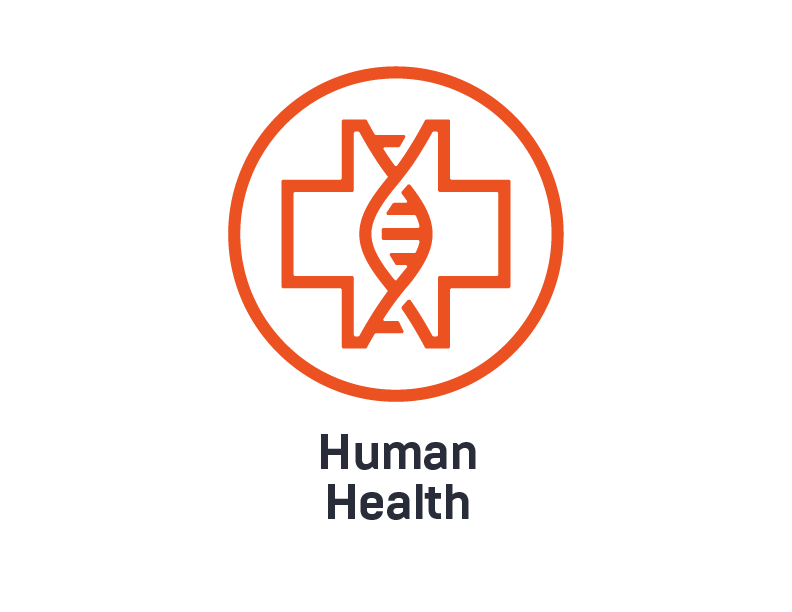 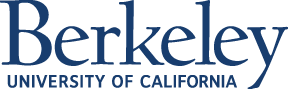 #898DF9
#BCBEFB
#EEEEFE
#5857FF
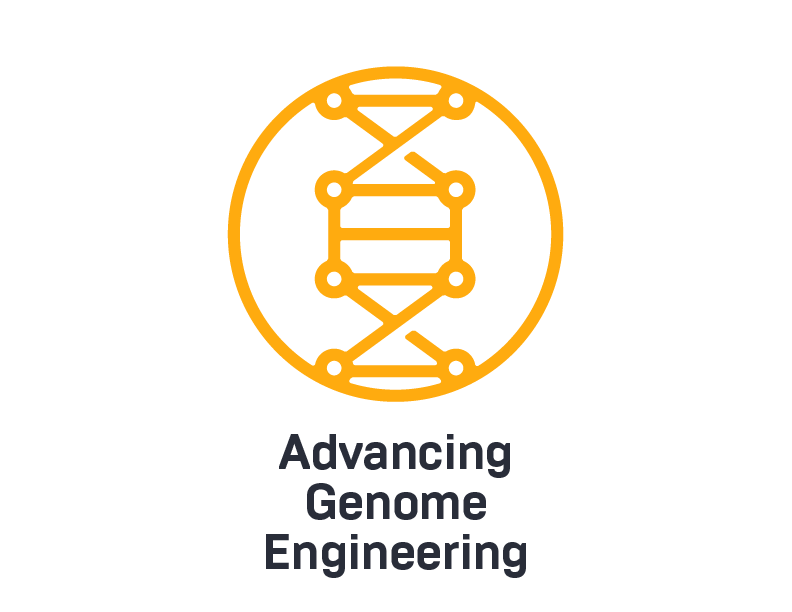 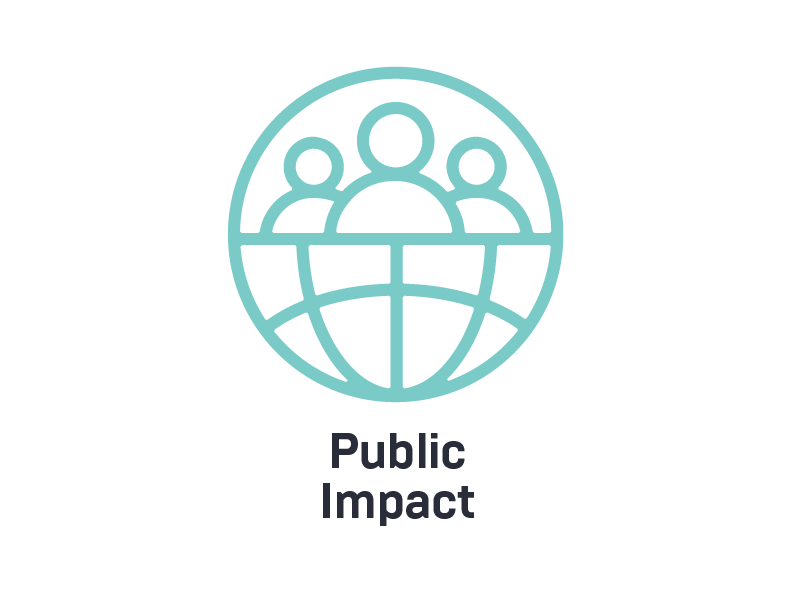 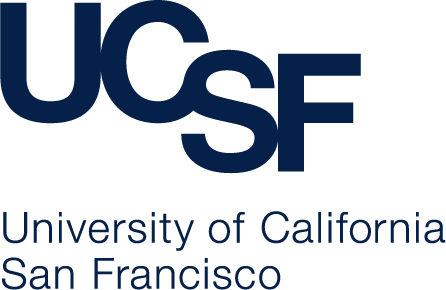 #696C73
#292D39
#E9EAEB
#696C73